Linux Command Basics I
Tony Kombol
Computers and Terminals
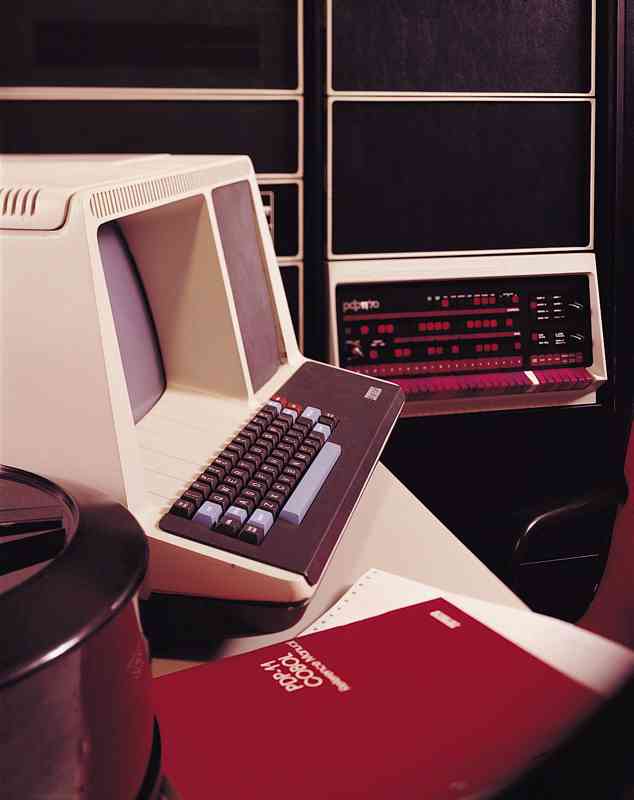 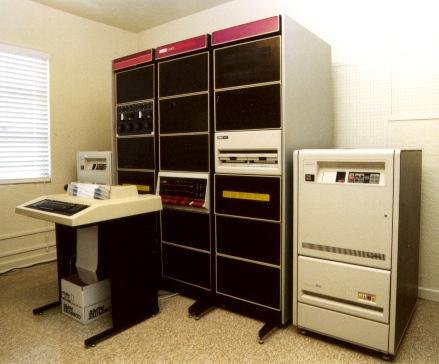 Shells
What "the shell“ is that?
A program that 
receives commands from an input device (e.g. keyboard)
passes them to the operating system to perform
In the “old days”, it was the only user interface available on a Unix computer
Nowadays users have choice:
Graphical User Interfaces (GUIs)
Command Line interfaces (CLIs) using a shell
bash is the most common shell on Linux systems
Stands for Bourne Again Shell
Enhanced version of the original Bourne shell program
Several shell programs available on a typical Linux system
csh – “C shell”
ksh – “Korn Shell:
tcsh – c shell extentions
zsh – korn shell extentions
What's xterm, gnome-terminal, konsole, etc.?
"Terminal emulators" 
Programs that put a window in a GUI and let you interact with the shell
As if it was a CLI
Many different terminal emulators available 
Most Linux distributions supply several
xterm, rxvt, konsole, kvt, gnome-terminal, nxterm, eterm
Starting a Terminal
Window managers usually start a terminal from a menu
Look through the list of programs to find terminal emulator 
KDE
"konsole" and "terminal" on the Utilities menu
Gnome
"color xterm," "regular xterm," and "gnome-terminal" on the Utilities menu
Start up as many of these as you want
Many of different terminal emulators
All do the same thing
Give you access to a shell session
You will probably develop a preference for one, based on the different bells and whistles each one provides
PSA:You're not logged in as root, are you?
Don't operate the computer as the “superuser”
A.k.a.: root
Only become the superuser when absolutely necessary
Doing otherwise is:
Dangerous
Stupid
Poor taste
Create your user accounts now!
Linux File Systems
File System Organization
Linux system files are arranged in a hierarchical directory structure
A tree-like pattern of directories 
Called folders in other systems
May contain files and other directories
First directory is the root directory
Root directory contains files and other directories (subdirectories)
Each directory may contain:
More files and subdirectories
And so on and so on…
Typical Linux file directory structure
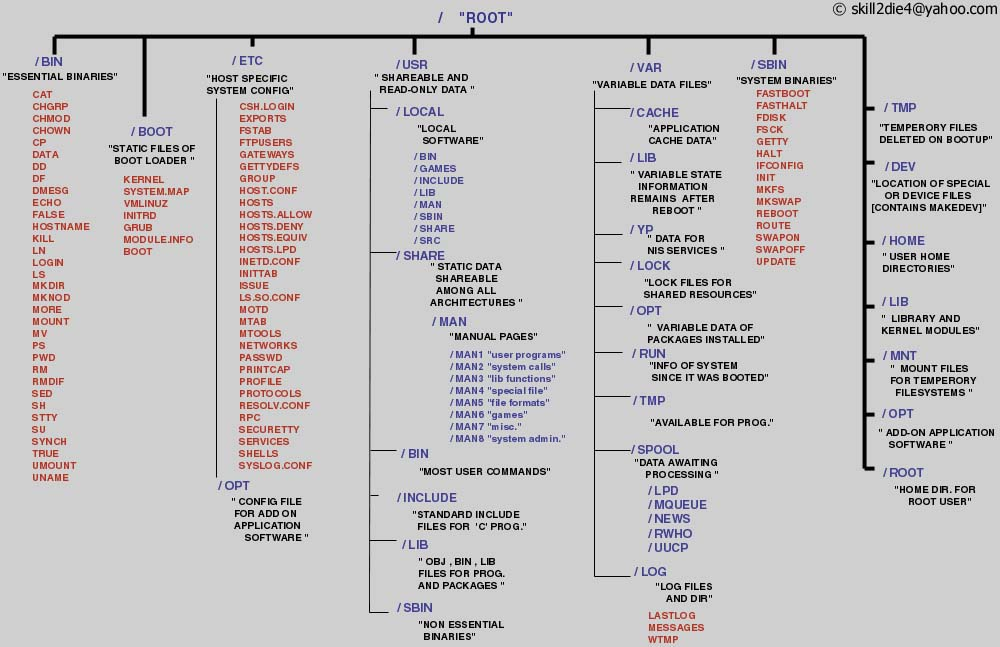 Inspecting directories and files
Looking Around
Handy commands:
ls 
List files and directories
Has several options 
cat 
Sends file contents to standard output
more
File contents sent to the screen one page at a time
less 
View text files similar to man
Allows scrolling up and down
file 
Classify a file's contents
Examples of the ls command
ls common options
-a: all
Files starting with “.” are not listed by default
-d: directory
List directories only, not the contents
-l: long
List major fields: 
permissions, group, owner, size, date, name
-U: do not sort
Example: ls -l (Long All Format)
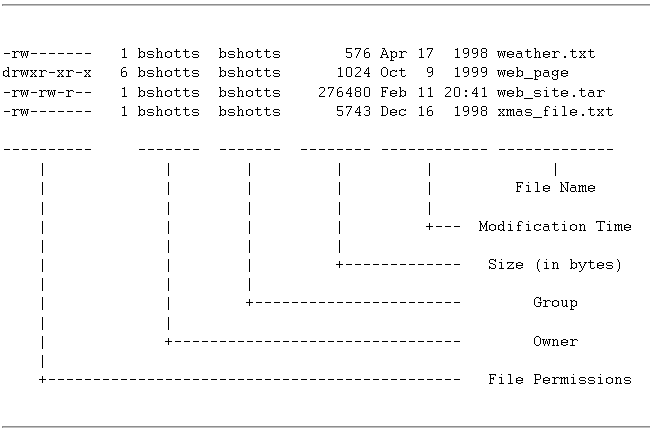 Detail Explanation
File Name 
Name of the file or directory
 Modification Time 
Last time the file was modified
Time and Day are shown
If the last modification occurred more than six months in the past, the date and year are displayed
Size 
Size of the file in bytes
Group 
Name of the group that has file permissions in addition to the file's owner
Detail Explanation
Owner 
Name of the user who owns the file
File Permissions (10 characters)
First character is the type of file
"-" indicates a regular (ordinary) file
"d" indicates a directory
Some other special indicators
Next  nine represent the file's access permissions
First set of three characters represent the read, write, and execution rights of the file's owner
r, w and x respectively
Next set of three characters represent the rights for UIDs of the file's group
Final set of three represent the rights granted to everybody else (the world)
Viewing File Contents
cat
conCATinate file
Can also list the contents files to a terminal
Good for listing the contents of a file to a printing terminal
Great for listing the contents of short files to a screen:
[me@linuxbox me]$ cat .bashrc
Sends the contents of the ".bashrc" file to the standard out
It works well with piping
cat filename | some.program
pipe symbol
more
Allows file contents or piped output to be sent to the screen one page at a time 
To list the contents of the "/etc/services" file to the screen one page at a time using more:
[me@linuxbox me]$ more /etc/services
To perform a directory listing of all files and pipe the output of the listing using more:
[me@linuxbox me]$ ls -al | more
If the directory listing is longer than a page, it will be shown one page at a time
Cannot scroll back
<Enter> - advance one line
<Space> - advance one page
less
Displays text files
Friendlier than cat or more 
Best for bigger files
Similar to the more command
User can page up and down through the file
Invoked by simply typing:
[me@linuxbox me]$ less text_file 
Display the contents of the file
Use the command q to get out
file
Examines a file and reports what type of data it contains 
Handy to know before choosing tool to do something with it
Command form:
[me@linuxbox me]$ file name_of_file
Has many options:
-bciknsvzL
-f namefile 
-m magicfiles
File Manipulation
Copying, moving, etc.
Manipulating Files
Work with file and directories 
cp
copy files and directories 
mv 
move or rename files and directories 
rm 
remove files and directories 
mkdir 
create directories
cp
Copies files and directories
In its simplest form, it copies a single file:
[me@linuxbox me]$ cp file1 file2
Can also be used to copy multiple files to a different directory:
[me@linuxbox me]$ cp file1 file2 file3 dir
Other useful examples of cp
mv
Performs two different functions depending on how it is invoked
Moves one or more files to a different directory
Renames a file or directory
To move files to a different directory:
[me@linuxbox me]$ mv file1 file2 file3 dir
To rename a file:
[me@linuxbox me]$ mv filename1 filename2
Examples of mv and some options
rm
Deletes (removes) files
[me@linuxbox me]$ rm file
Can also be used to delete a directory and its contents:
[me@linuxbox me]$ rm -r directory
Examples of rm and its options include
Danger:Be careful with rm!
Once a file is deleted with rm, it's gone! 
Linux does not have an undelete command 
rm can inflict terrific damage on a system if not careful
Particularly when used with wildcards
Before using rm with wildcards, try this helpful trick: 
Assume files are named file1things, file2things, file3things…
Construct the command using ls instead of rm
ls file*
It lists:file1things, file2things, … filewings, filers, …
Then try ls file*ings
It lists:file1things, file2things, … filewings, …
By doing this the effect of your wildcards can be seen before deleting the files
After testing and verifying the command with ls, recall the command with the up-arrow key and then substitute rm for ls in the command
rm file*th*
mkdir
Used to create directories
[me@linuxbox me]$ mkdir directory
HELP!
me if you can…
man
Almost all UNIX and Unix-like operating systems have extensive documentation
Known as man pages 
Short for "manual pages“
Use man to display the pages
Each page is a self-contained document
Usage examples
[me@linuxbox me]$ man man
[me@linuxbox me]$ man ls
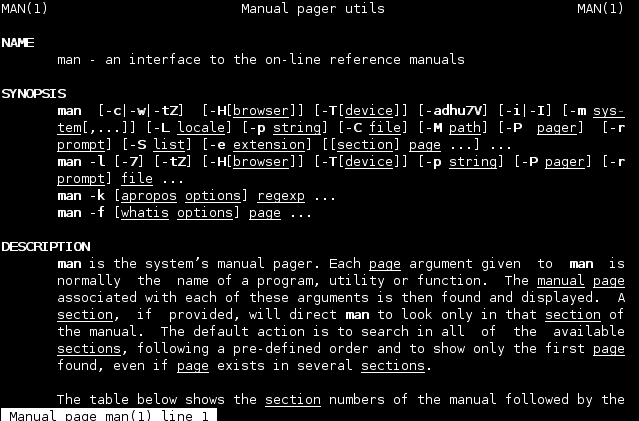 apropos
Don’t know the name of a command?
apropos some_key_word
Will return names of commands
With some_key_word in the man description files
--help
Many commands support the --help option
Get help for that command
One stream of data
Not as readable as man
Example: get extra help for the ls command:
ls --help
Other
Shell helps:
The shell can help you with your typing!
Autocomplete:
Tab key
Start a command or file name
Hit Tab
If what you typed is unique up to that point bash will complete the rest of the typing!
If not unique a second tab will show matching options
Recall:
The up arrow will recall previous commands
The down arrow moves back
Wrap-up
Top Linux Commands for Newbies